La luce
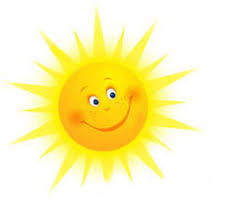 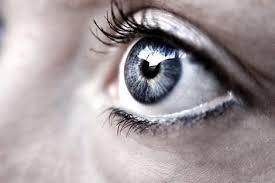 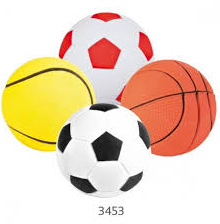 La luce
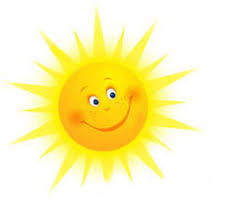 Noi vediamo gli oggetti perché da essi partono radiazioni luminose che giungono ai nostri occhi
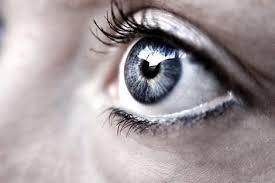 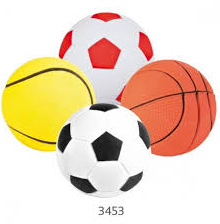 Velocita della luce
La luce può propagarsi in un mezzo trasparente (aria, vetro, acqua) ma anche nel vuoto.
La velocità della luce nel vuoto è:

V = 300000 km/s
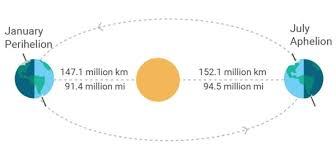 La luce proveniente dal sole impiega circa 8 minuti per arrivare sulla terra
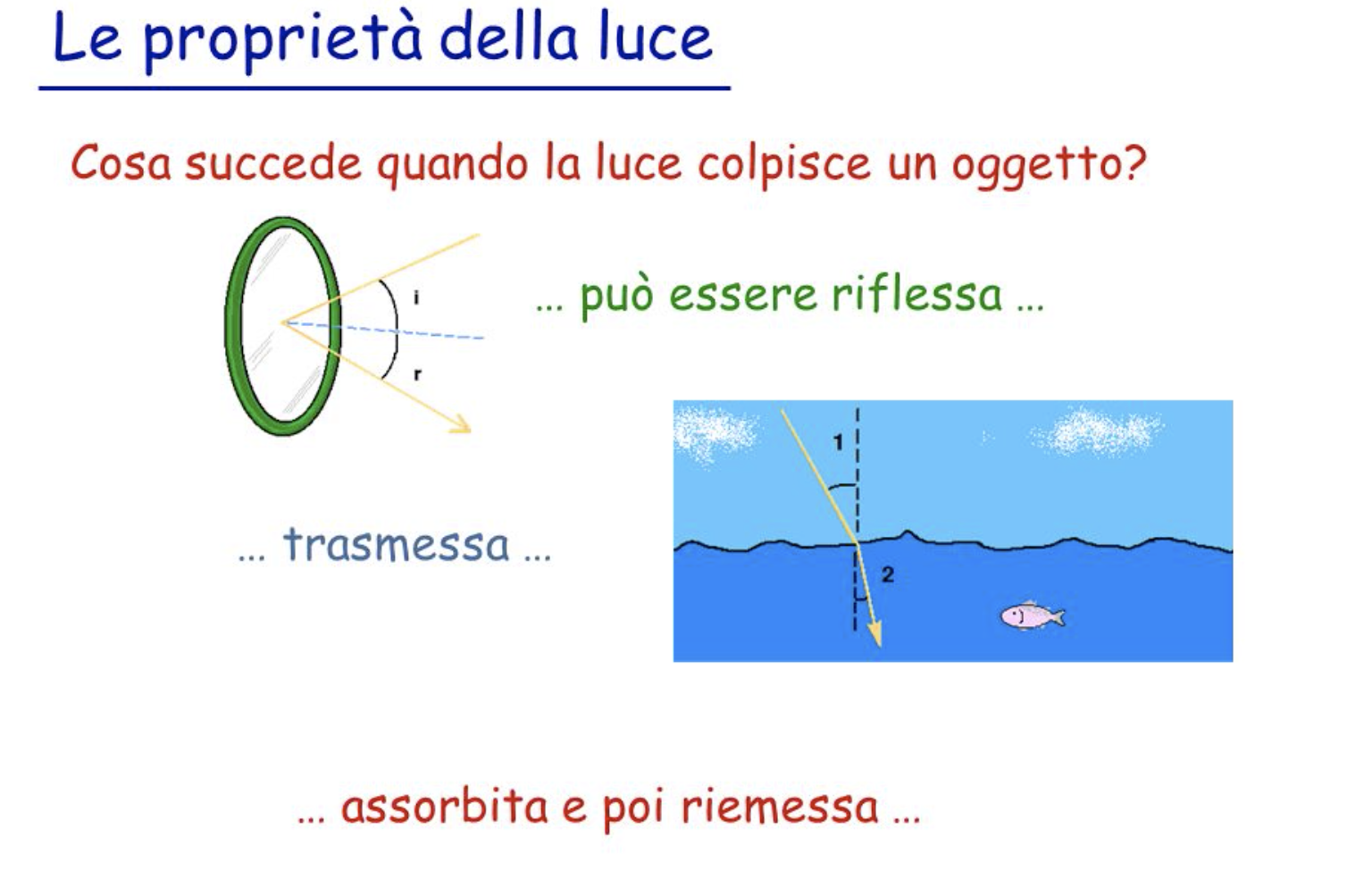 Proprietà della luce
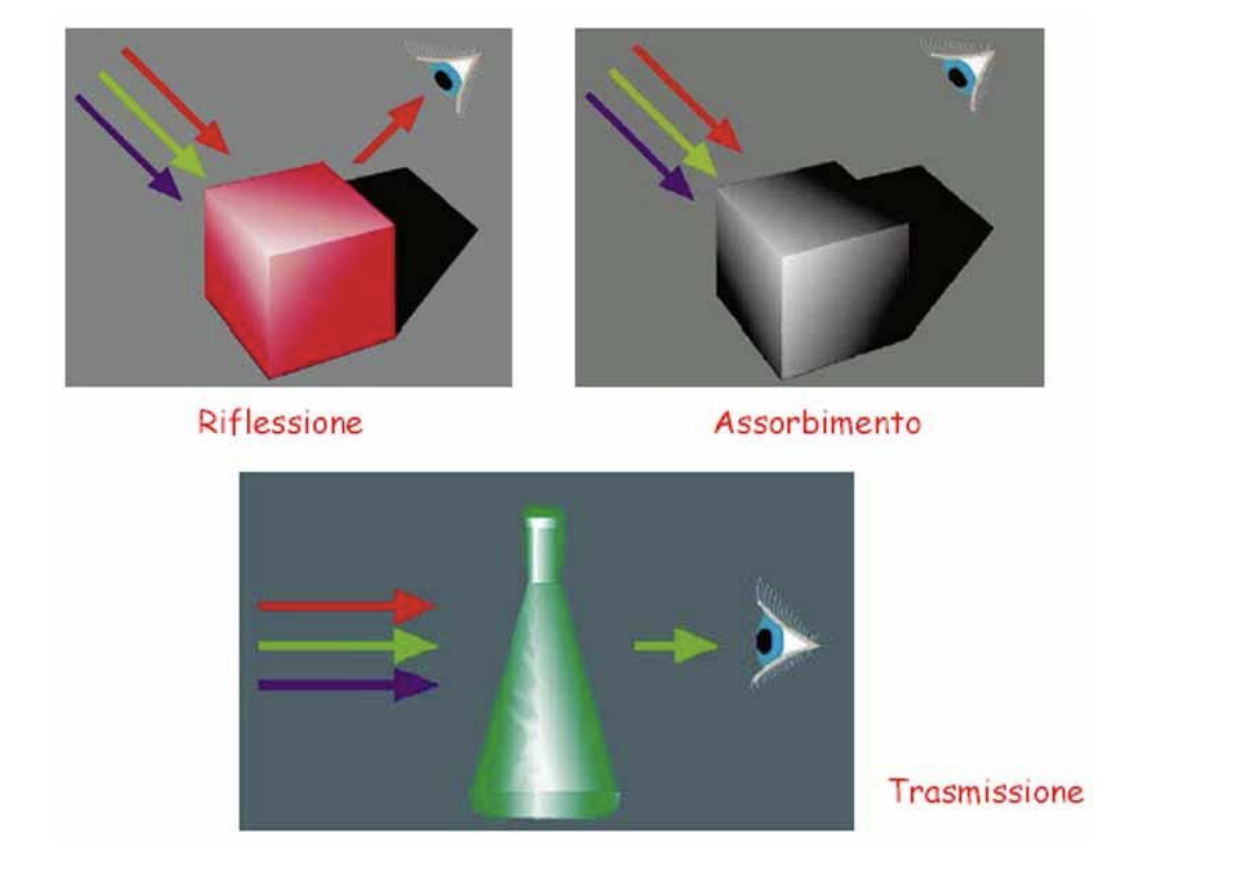 La RIFLESSIONE
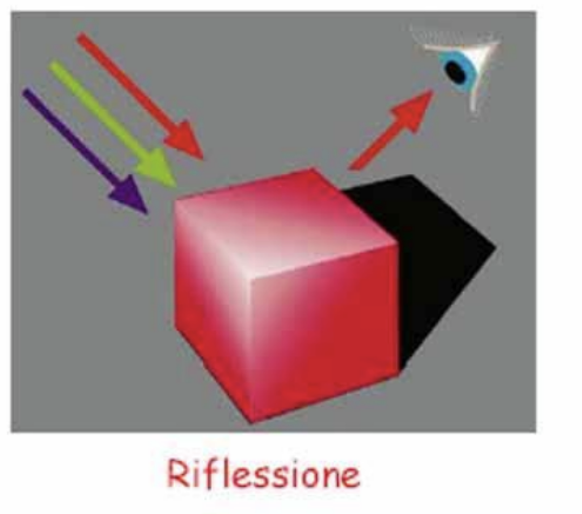 La RIFLESSIONE è il processo per cui la luce incidente ritorna nello stesso mezzo da cui è arrivata.
La radiazione non riflessa si propaga all’interno del materiale, cambiando la velocità e la direzione
Assorbimento e Trasmissione
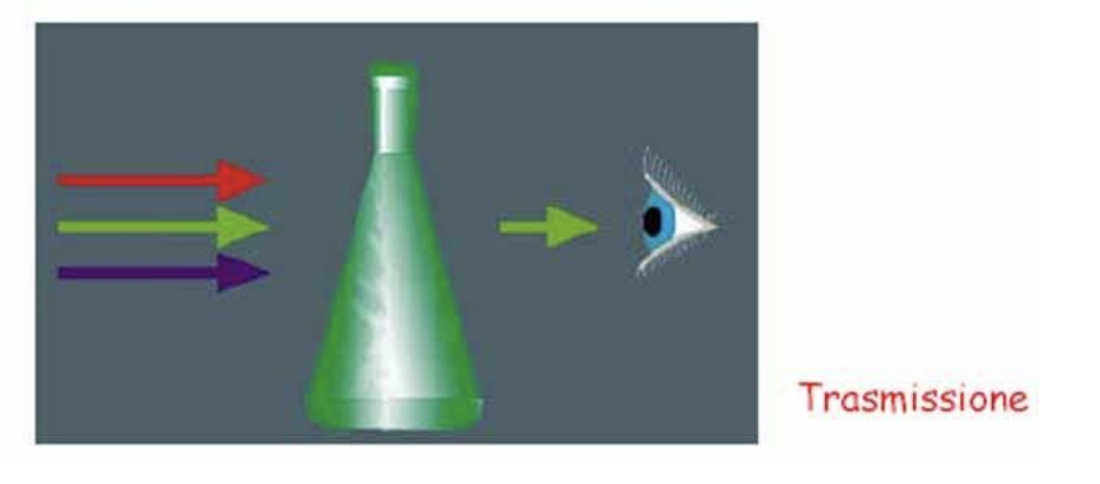 La parte di radiazione che viene TRASMESSA, è quella che fuoriesce dal materiale dopo averlo attraversato
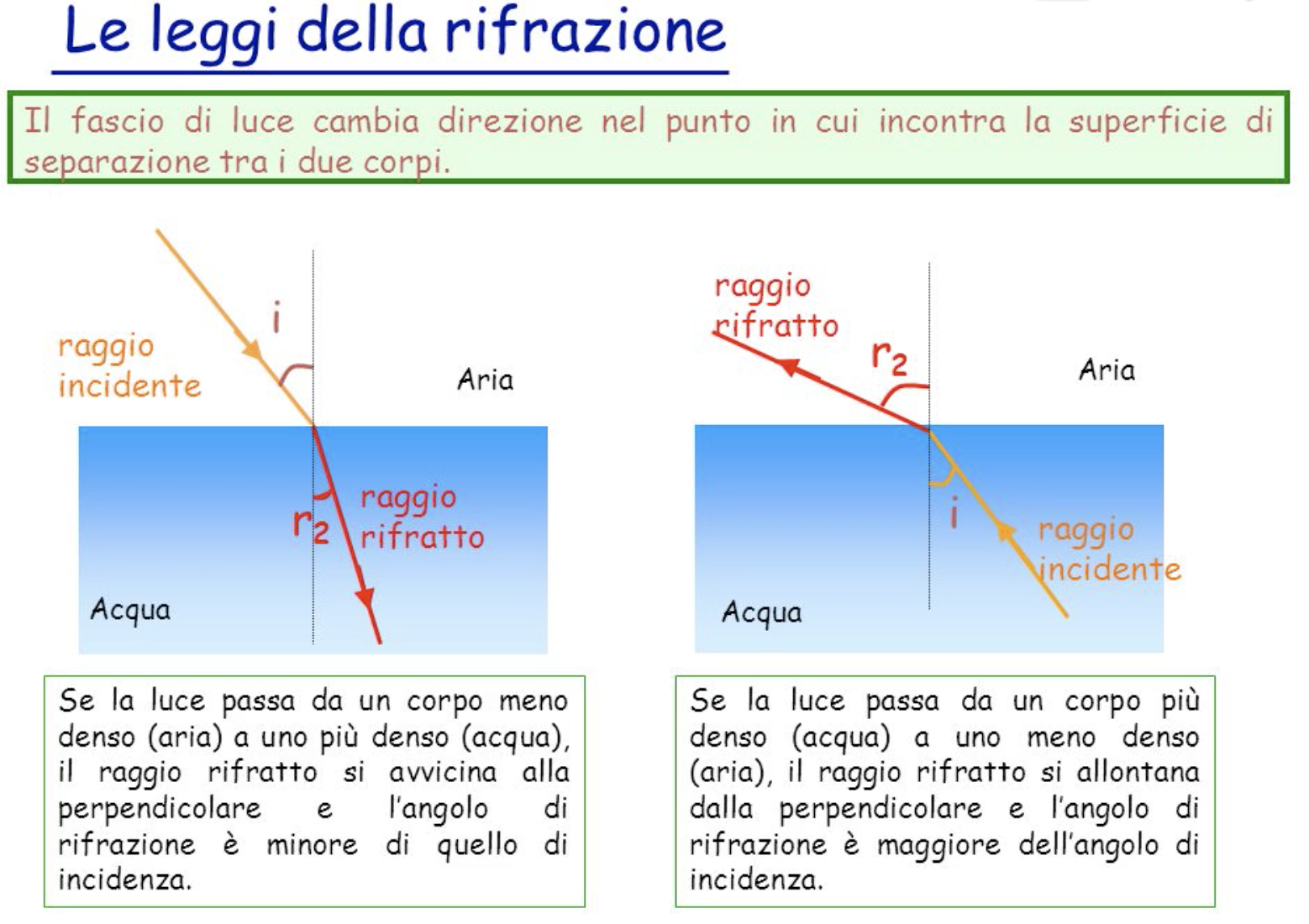 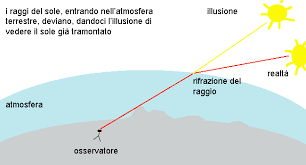 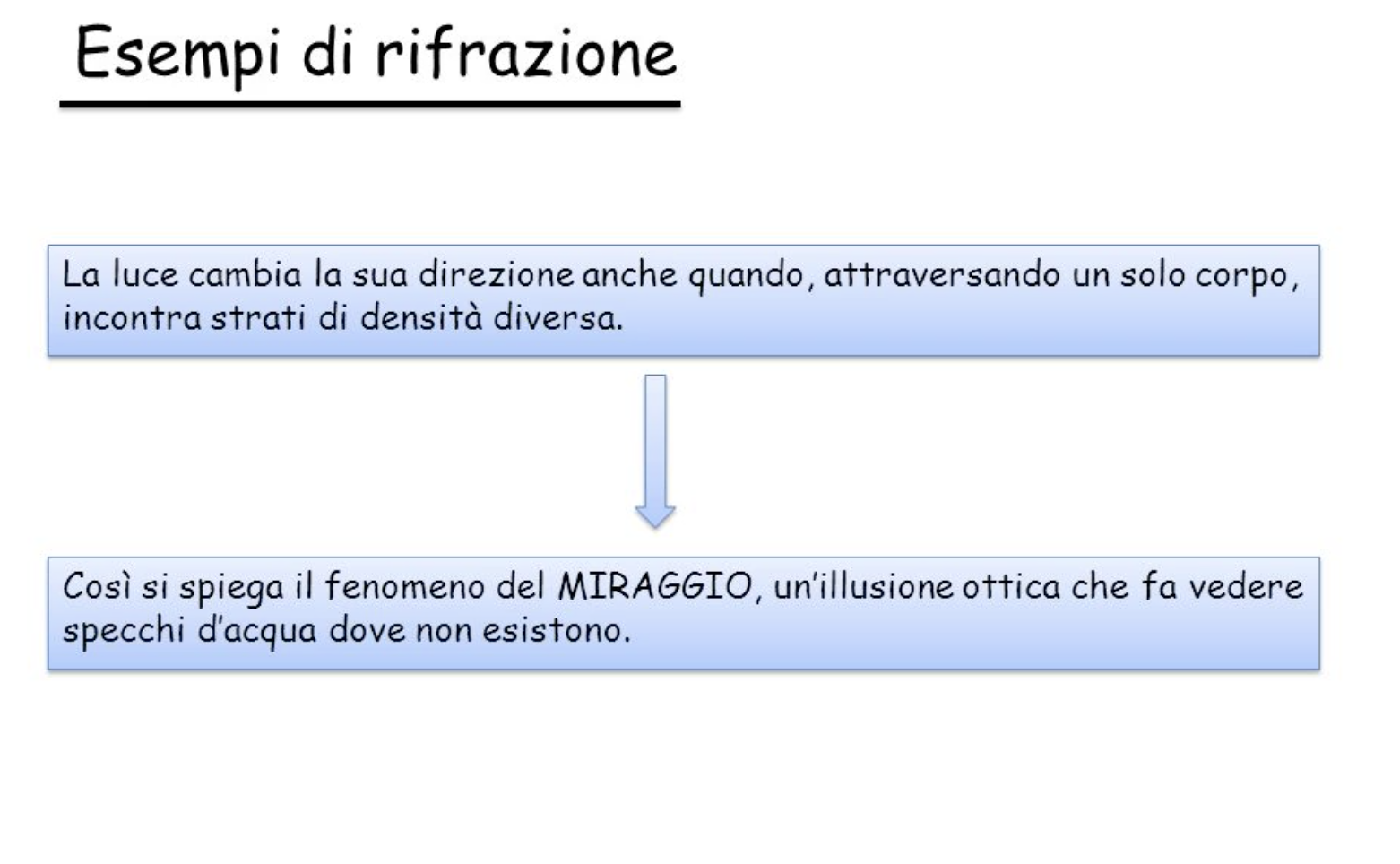 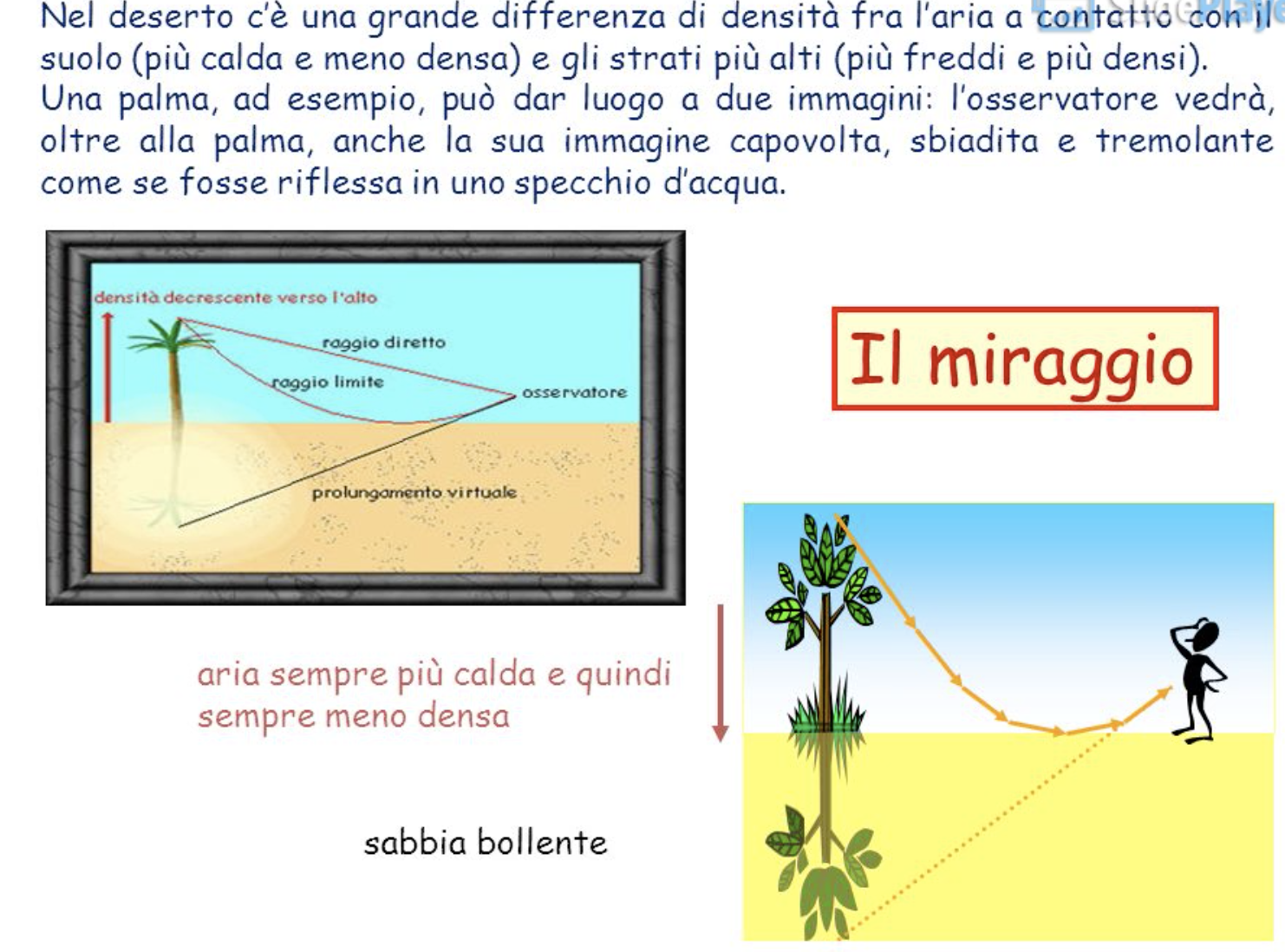 Il bicchiere scomparso
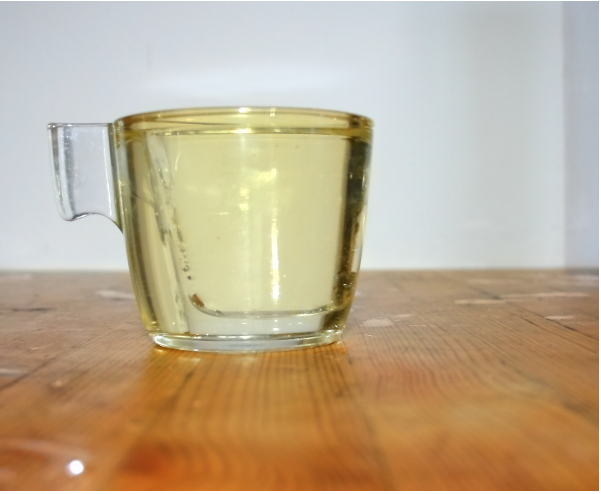 Indici di rifrazione:
Vetro       1,5
Pyrex         1,47
Olio semi  1,47
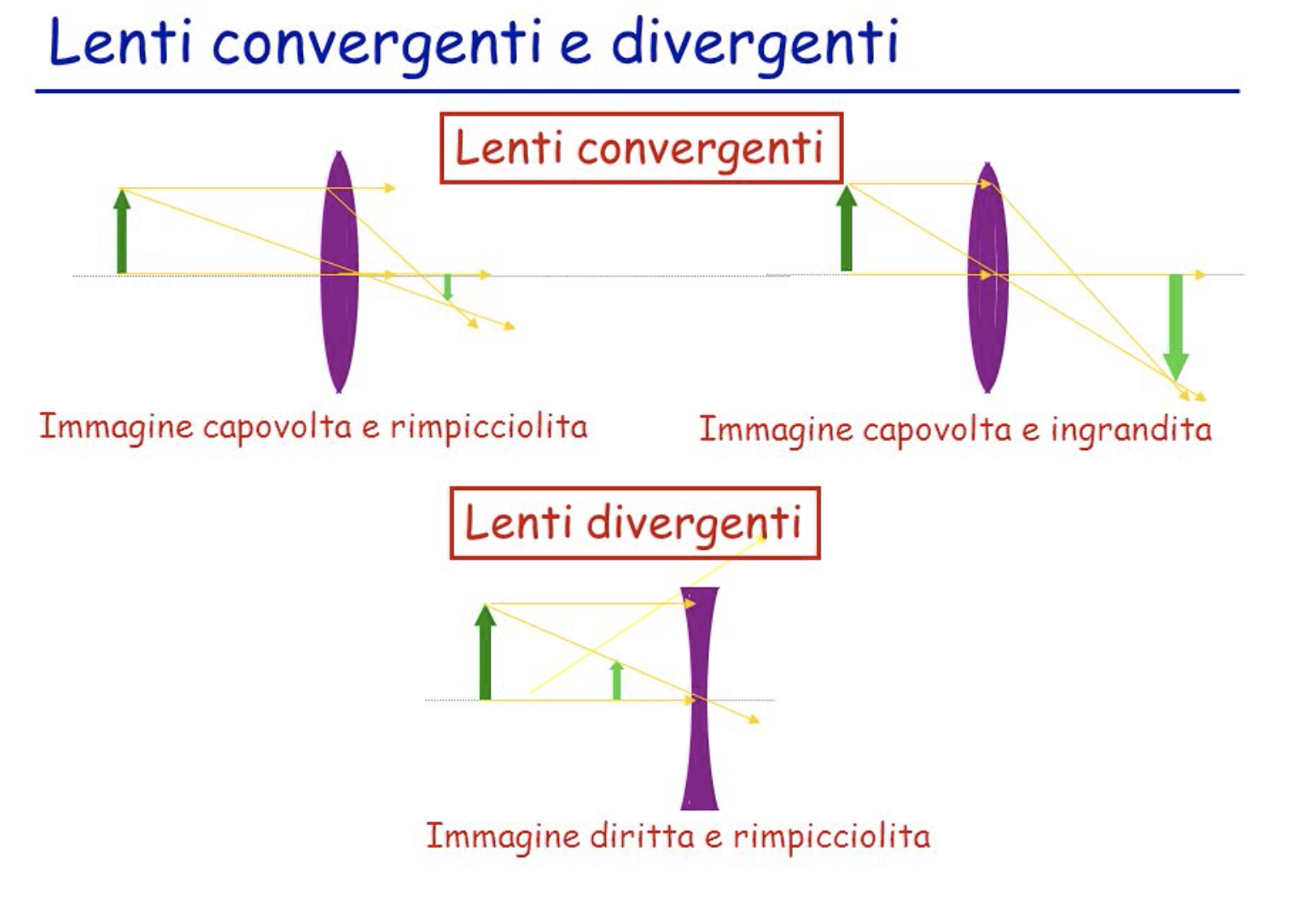 Le lenti
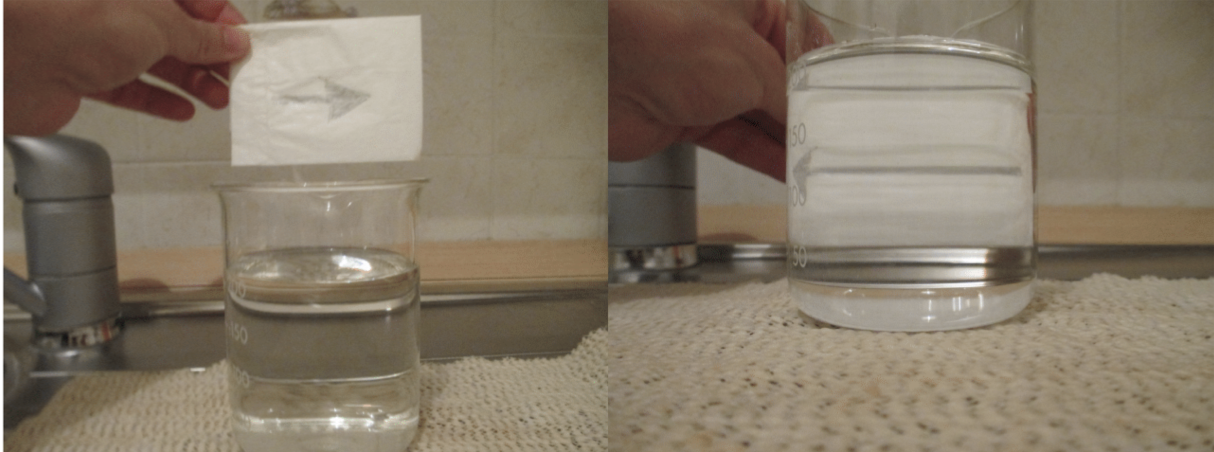 Sfruttando la legge della rifrazione abbiamo costruito una lente, in grado di ribaltare, ingrandire o rimpicciolire un’immagine
Le lenti
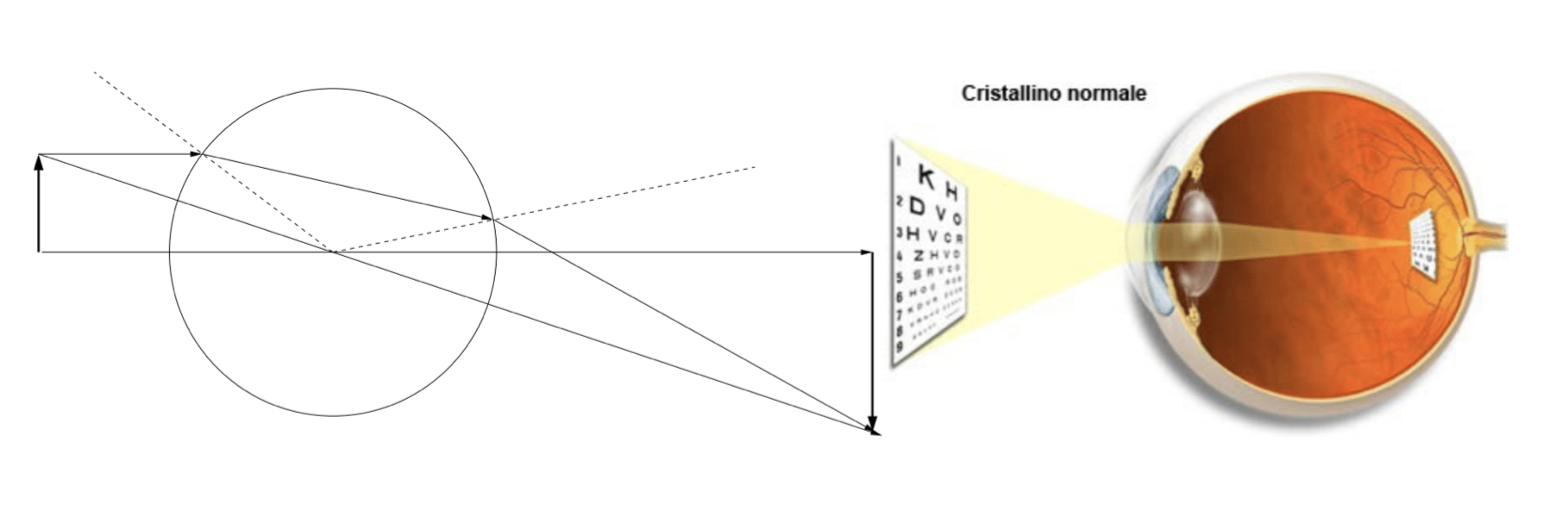 Il cristallino del nostro occhio è una lente che proietta sulla cornea un’immagine ribaltata degli oggetti
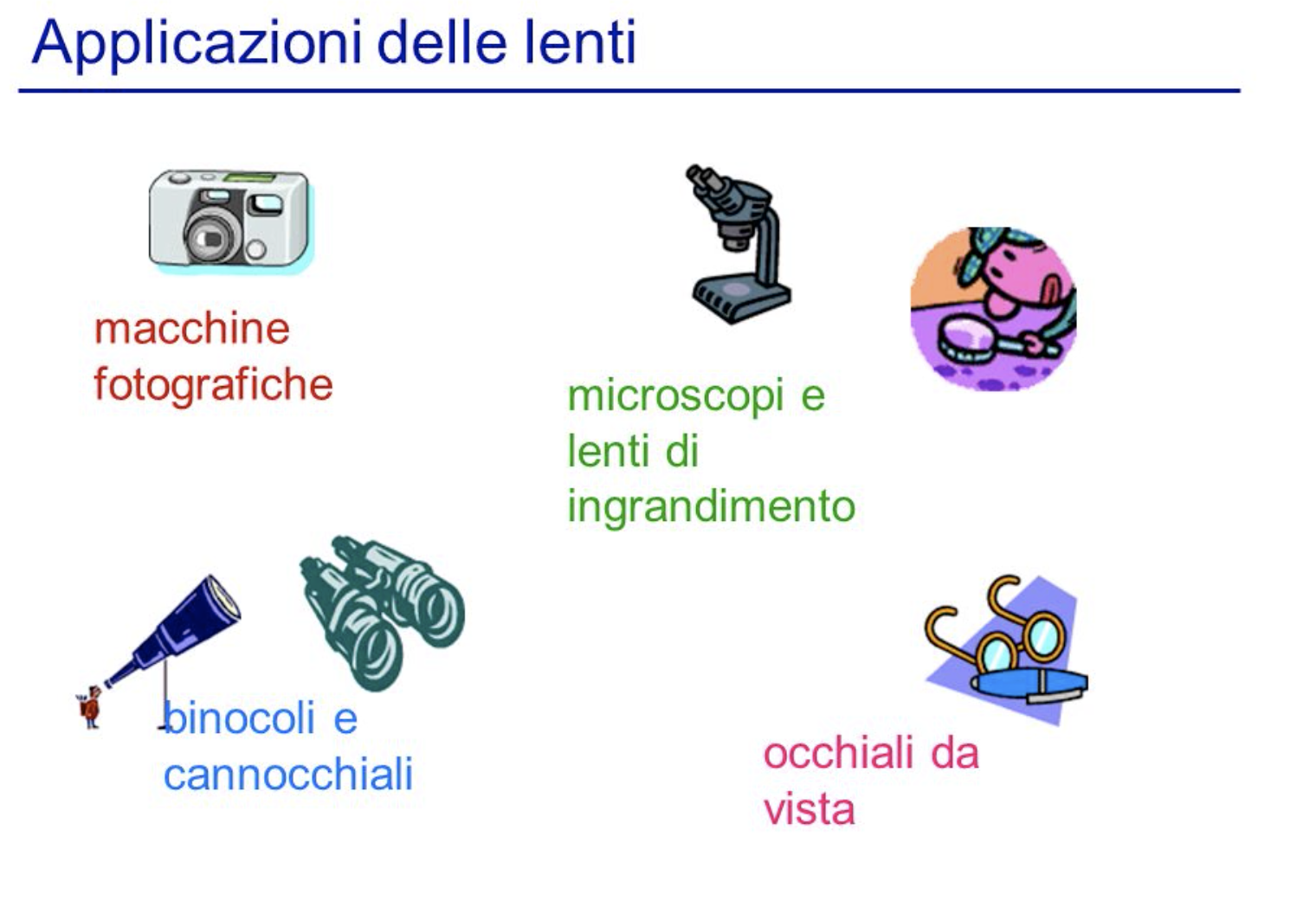 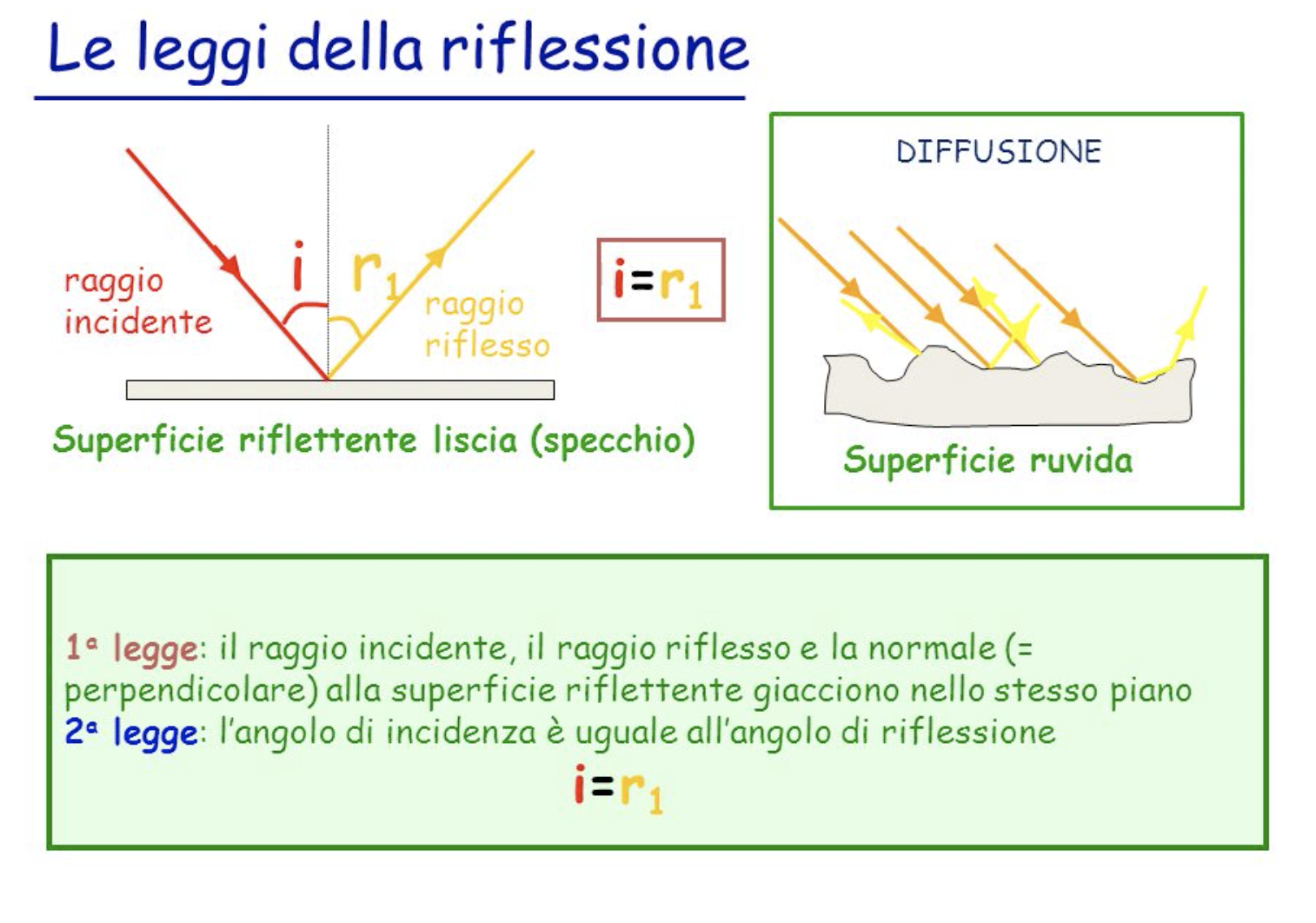 Riflessione Totale
La  luce  del  laser,  incidendo  con  un  angolo  maggiore  di  un angolo  critico, viene totalmente  riflessa e  questo  si  ripete  lungo  tutto  il  percorso  del fascio  di  luce.  Questo  fenomeno  si  chiama riflessione totale e  viene sfruttato  per  “guidare”  la  luce senza  perdite lungo  il  percorso  che  si desidera,  ad  esempio  attraverso fibre ottiche
.
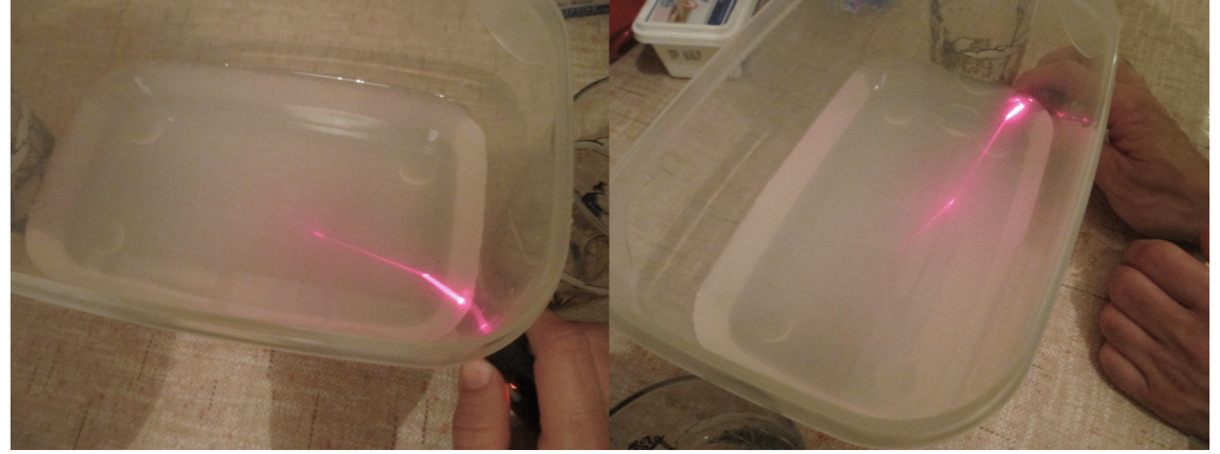 Riflessione Totale
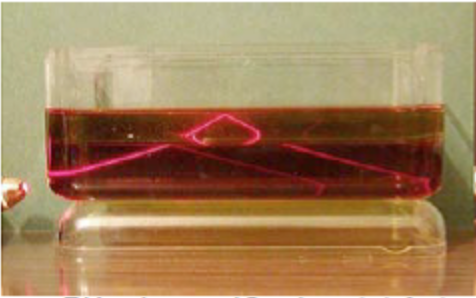 Guida di luce
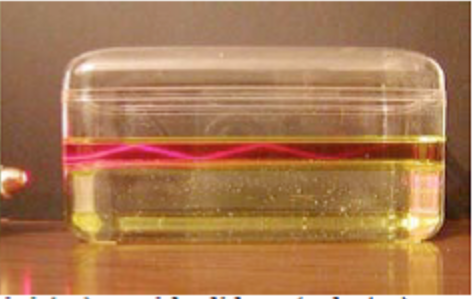 Indici di rifrazione:
acqua   1,33
olio         1,47
aria         1
Fibra ottica fatta in casa
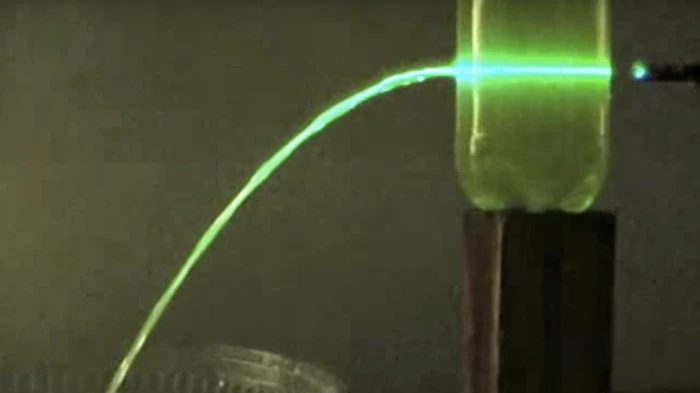 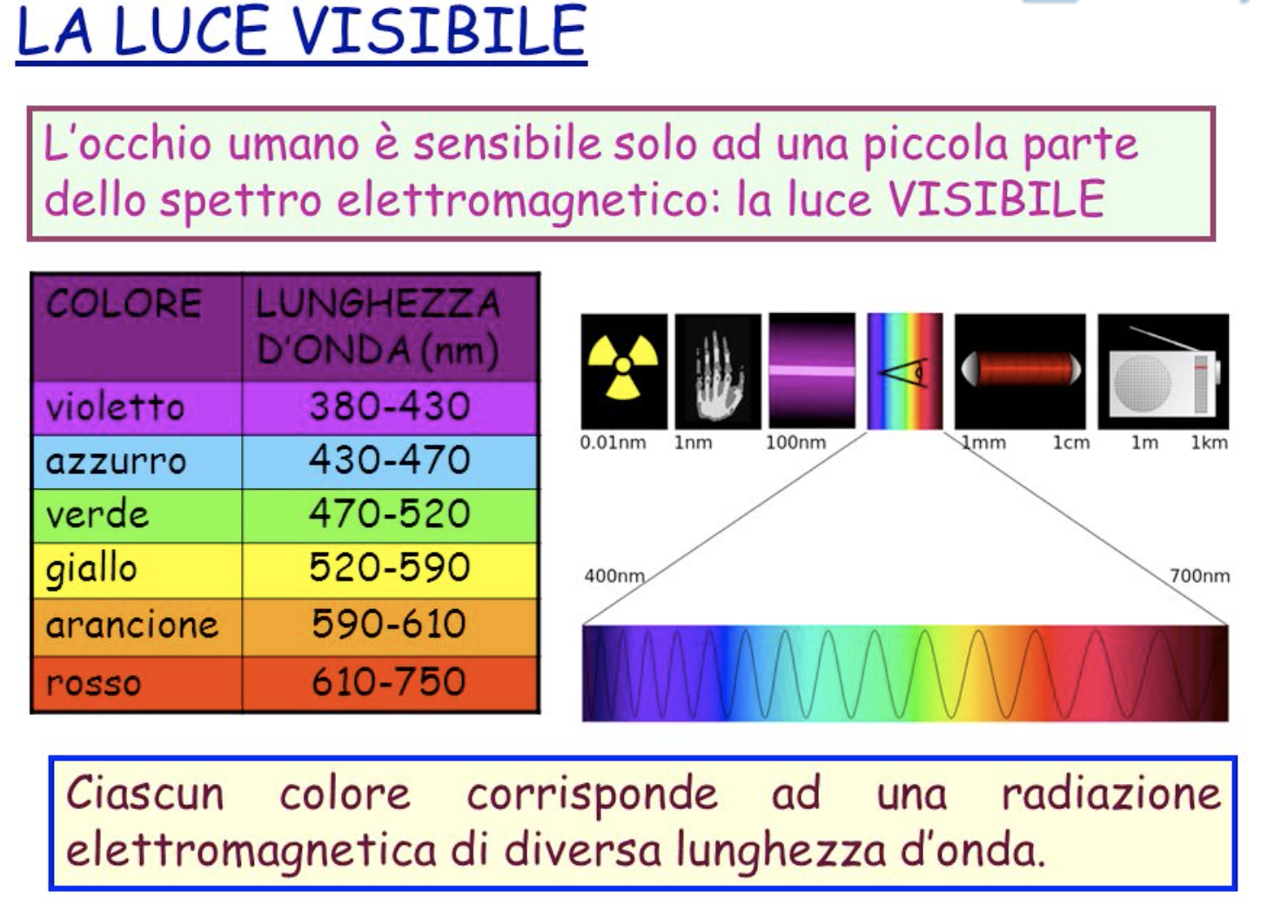 Come funziona la vista?
La luce entra nell’occhio tramite la cornea, quindi raggiunge la pupilla che modifica le proprie dimensioni a seconda dell’intensità; in ambienti scuri si dilata e in condizioni di elevata luminosità si restringe.

Attraverso la pupilla la luce arriva al cristallino, il quale modifica la propria forma per assecondare la messa a fuoco dei raggi luminosi sulla retina, in base alla distanza dell’oggetto osservato.

I coni e i bastoncelli della retina assorbono la luce e inviano messaggi al cervello attraverso il nervo ottico.

Il cervello, infine, trasforma questi impulsi in immagini.
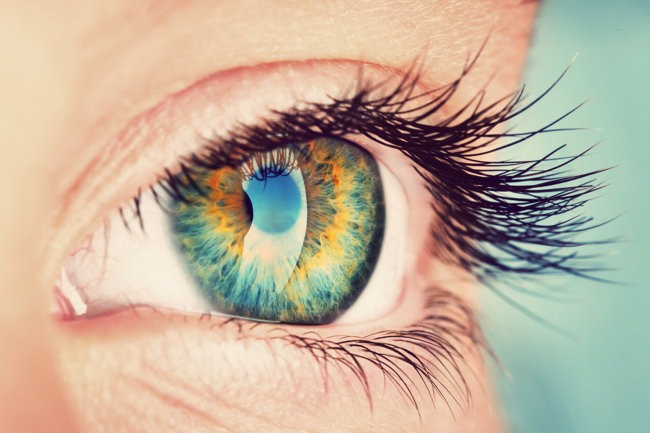 Quanti colori vedono i nostri occhi?
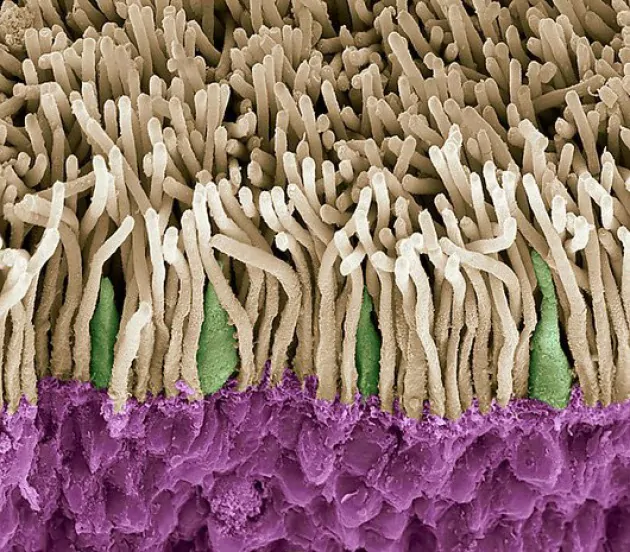 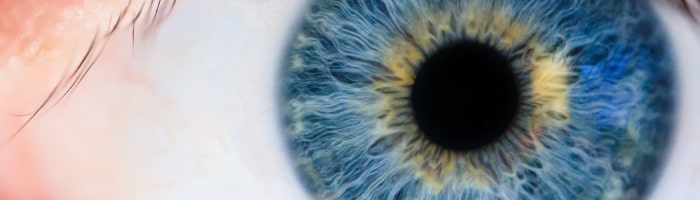 La quantità di colori che percepiamo dipende dai nostri occhi.
I nostri occhi sono degli incredibili convertitori. All’interno della retina posta dietro l’occhio, ci sono i recettori: i coni e i bastoncelli.
I bastoncelli ci permettono di vedere in bianco, nero e grigio, e ci garantiscono visibilità anche in condizioni di scarsa luminosità. La maggior parte degli esseri umani ne ha circa centoventi milioni.
I coni invece percepiscono i colori. Ne abbiamo circa sei milioni e ci permettono di vedere i dettagli più minimi in condizioni ottimali di luce.
Mettendo insieme tutte le diverse combinazioni di questi tre recettori si possono vedere circa un milione di colori.
Quanti colori vedono i nostri occhi?
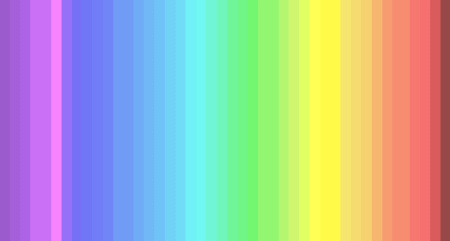 Nel 2010, alcuni scienziati inglesi hanno identificato un altro tipo di cono che permette di percepire circa cento milioni di colori. Una caratteristica che sembra però essere legata al sesso femminile, e pare che attualmente il 25% della popolazione veda in quadricromia, per la maggior parte donne appunto
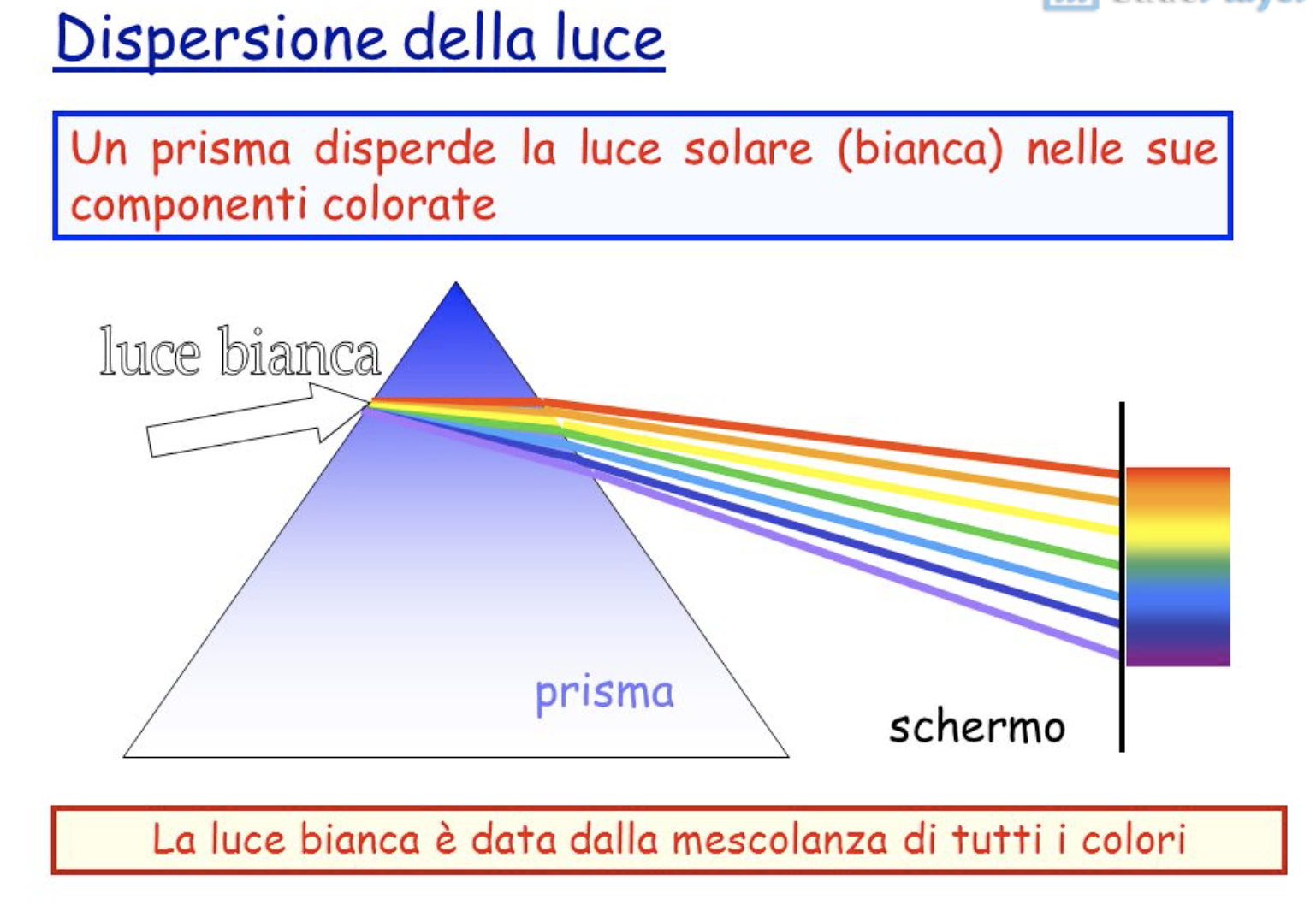 Spettroscopio
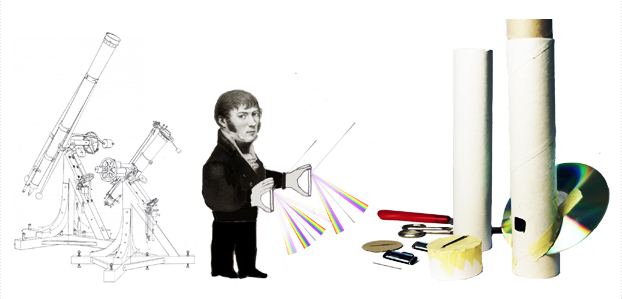 Reticolo di diffrazione
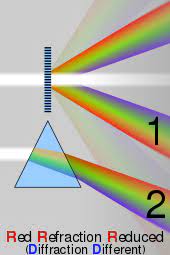 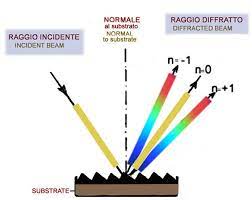 Spettroscopio
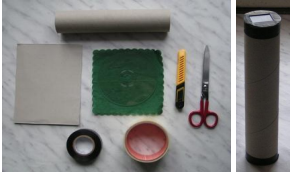 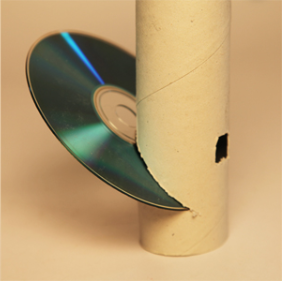 Possiamo osservare tutte le sorgenti di luce osservando il loro spettro. Se la sorgente di luce è abbastanza forte, vedremo un secondo spettro.
Spettroscopio
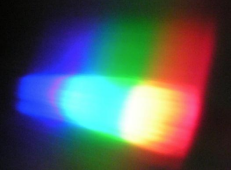 Spettro lampada a filamento
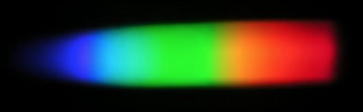 Spettro lampada alogena
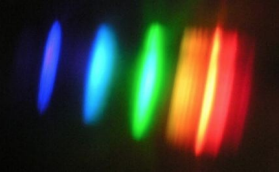 Spettro lampada a risparmio energetico
Radioattività
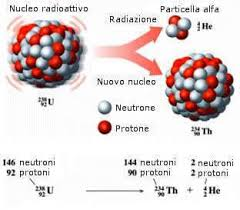 Per radioattività si intende la proprietà di alcuni nuclei di disintegrarsi spontaneamente, emettendo radiazioni particolarmente intense e trasformandosi in nuclei più leggeri
Radioattività
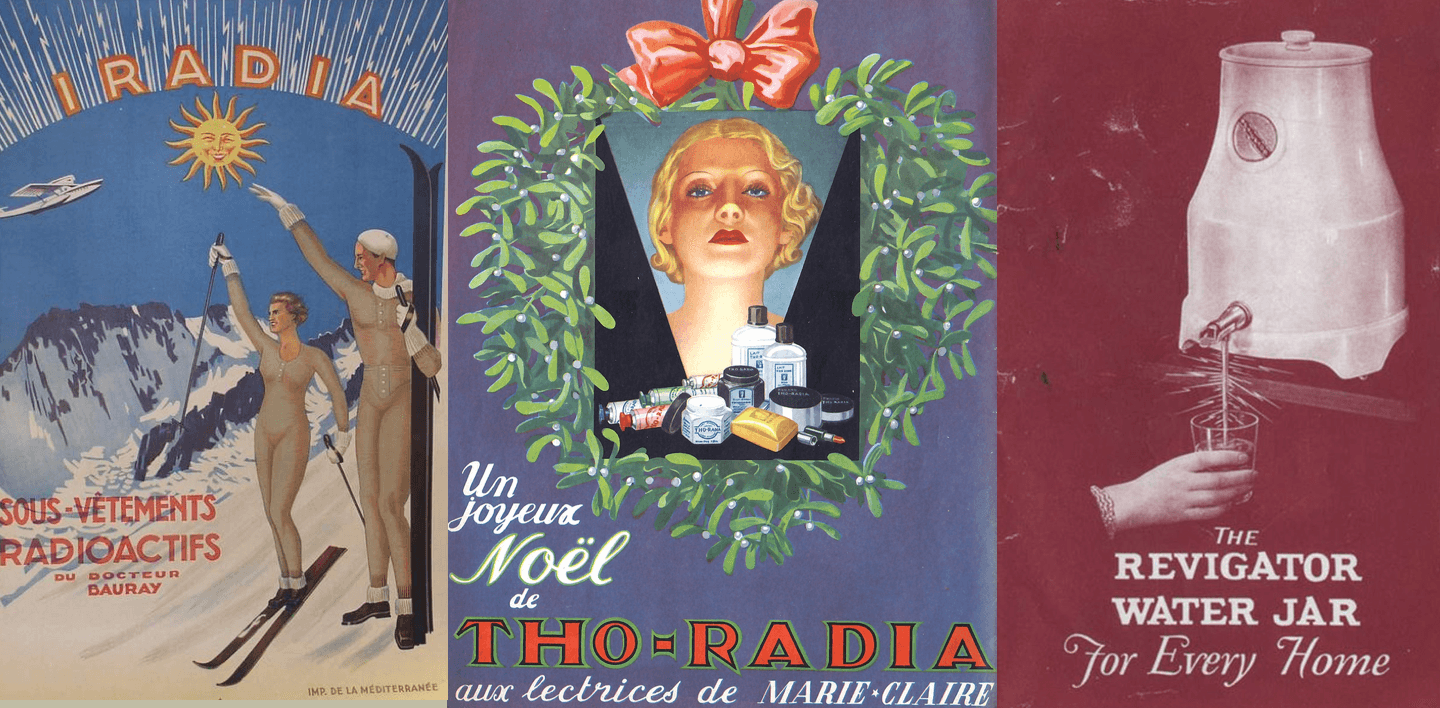 Radioattività
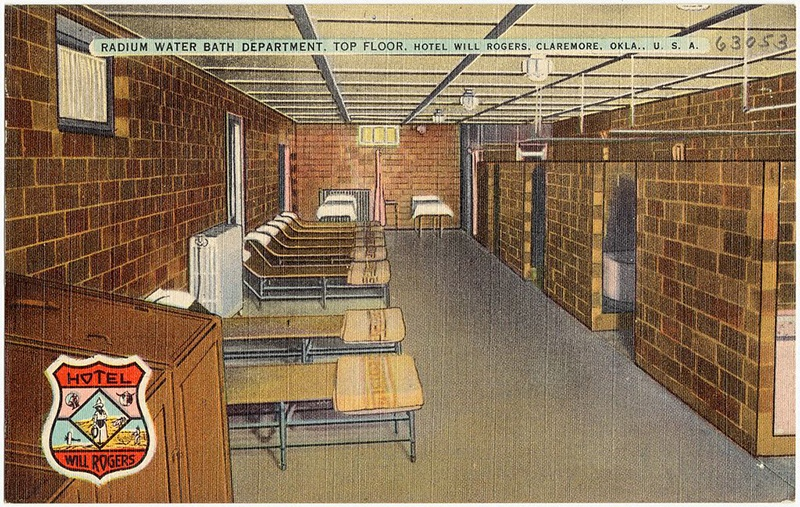 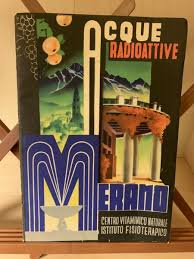 Radioattività
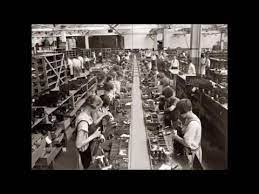 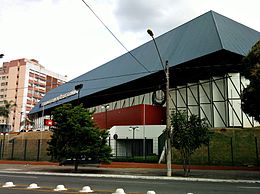 Incidente di Goiânia
Le ragazze del radio
Radioattività
l’80% in media delle radiazioni che assorbiamo sono di origine naturale.
da dove arrivano tutte queste radiazioni naturali?
Una piccola parte direttamente dallo spazio, in particolare dalla radiazione cosmica.
Il resto viene da elementi che bene o male sono presenti in tutto il globo, come il radon, un gas radioattivo emesso dal terreno e che respiriamo abitualmente, più una parte che rimane legata ai minerali del suolo.
Il 10% della radioattività che assorbiamo naturalmente nell’arco della nostra vita viene dal cibo, ed è fondamentalmente legata al carbonio, e in particolare ad un suo isotopo radioattivo, il carbonio-14. La seconda fonte di radiazioni legate al cibo è il potassio, le banane sono ricche di questo elemento. Come per il carbonio però non è il potassio in sé ad essere radioattivo quanto un suo isotopo, il potassio-40, che ha la malsana abitudine di legarsi alle ossa per la sua affinità con il calcio
Radioattività
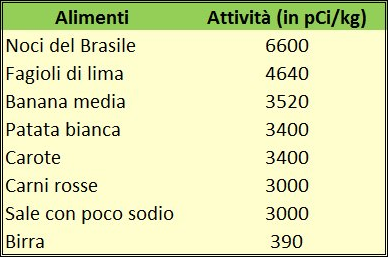 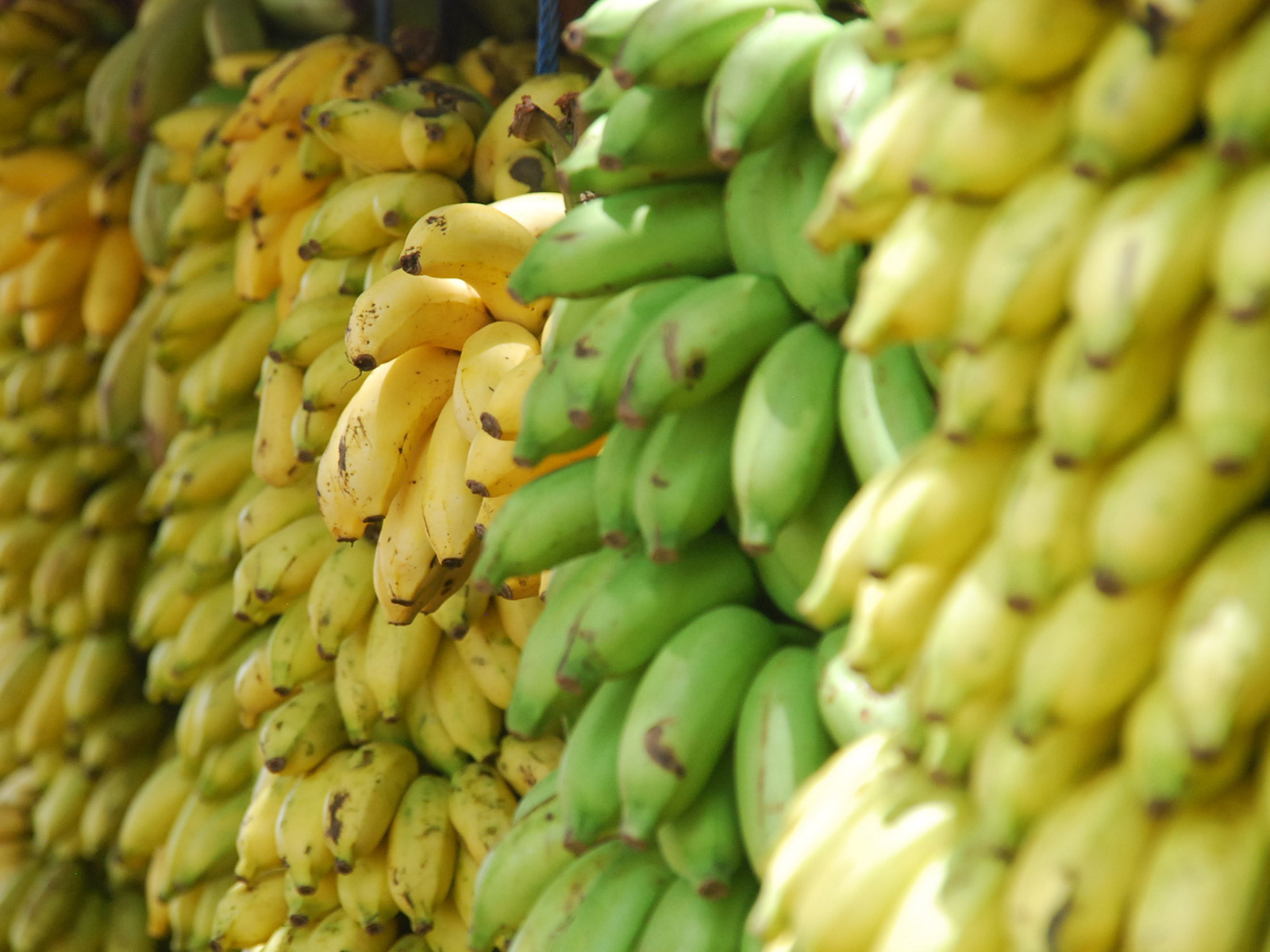 Queste osservazioni hanno portato gli scienziati a pensare di utilizzare la banana come unità di misura informale per altre quantità di radiazioni, utilizzando l’espressione «dose equivalente a una banana». Passare un’ora su un aereo ad alta quota equivale a 50 banane, con una radiografia toracica arriviamo a 1000 mentre con una TAC a basso dosaggio si schizza a 150.000 banane.
Radioattività
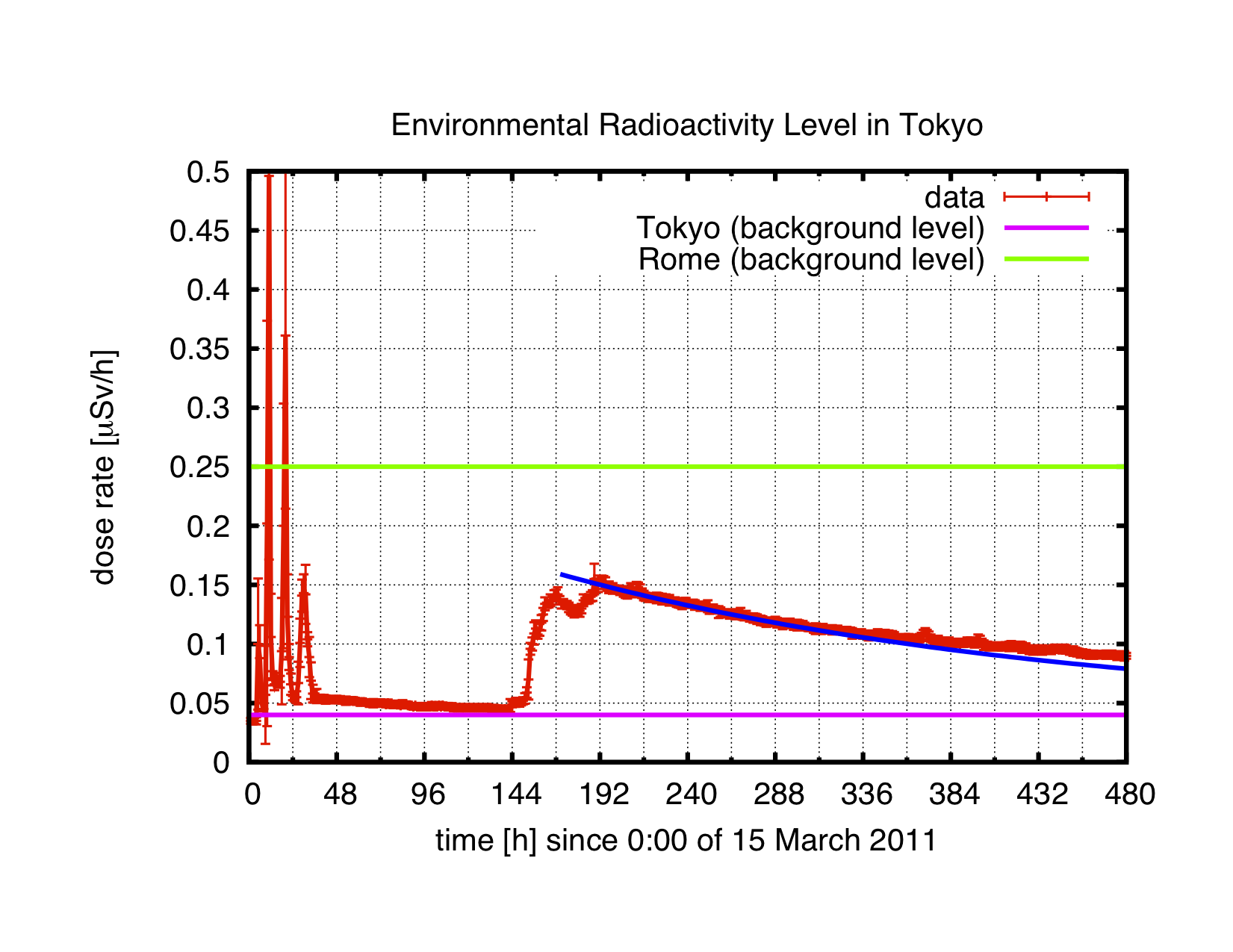